Attitude
Putri Nathasya S.
Sheila salihatunnisa
The power of attitudes
Abadi, evaluasi untuk orang,benda,objek,iklan dan isu
Konsumen memiliki sikap terhadap sikap objek, dari produk yang sangat spesifik ke yang umum di konsumsi
The function of attitudes
Psikologis Daniel Katz membentuk untuk menjelaskan bagaimana sikap memfasilitasi perilaku sosial.
Utilitarian Function
Value-expressive Function
Ego-defensive Function
Knowledge Function
The Nature of Attitude
Cognition  keyakinan yang dipegang oleh seorang konsumen mengenai objek sikap
Affect  Bagaimana seorang konsumen merasakan mengenai objek sikap
Hierarki of Effects
Standard Learning Hierarki
Attitude
Based on cognitif informational processing
Cognition
Affect
Behaviour
Low-involvement Hierarki
Attitude
Based on behavioural learning processes
Affect
Cognition
Behaviour
Low-involvement Hierarki
Attitude
Based on hedonic consumption
Affect
Cognition
Behaviour
Product Attitude Don’t Tell the Whole Story
Attitude towards the advertisement (Aad)
	kecenderungan untuk merespon dengan cara yang baik atau tidak ke stimulus advertising tertentu selama kesempata occasion tertentu.

Ads have feeling too
Upbeat feelings : terhibur, gembira, ceria
Warm feelings: Kasih sayang, kontemplatif, penuh harapan
Negative feelings: kritis, menentang, tersingging
Forming attitudes
Sikap dapat terbentuk dengan beberapa cara yang berbeda
Classical conditioning
Instrumental conditioning
Cognitive process
Not all attitudes are created equal
Kuat dan lemahnya sikap, dan memberikan review secara singkat beberapa pandangan teori yang telah dikembangkan untuk menjelaskan bagaimana sikap terbentuk dan terkait satu sama lain dalam pikiran konsumen.
Levels of commitment to an attitude

Compliance 
Identification 
Internalisation
The consistency principle

Pikiran, perasaan, perilaku. Dan mempertahankan keseragaman antara elemen-elemen tersebut
Cognitive dissonance and harmony between attitudes and behaviors


Ketika seseorang dihadapkan pada ketidak konsistenan antara sikap dan perilaku mereka, mereka akan mengatasi  ketidakcocokan ini.
Self perception theory 

Menyediakan penjelasan alternatif pada efek ketidakcocokan.

Foot in the door technique
 Low-ball technique
 Door-in-the-face technique
Balance theory

Hubungan antara elemen seseorang harus menganggap sebagai milik bersama.

Orang dengan persepsinya
Sikap objek
Beberap orang atau objek lain
Social Judgement Theory

Berasumsi bahwa orang mengasimilasikan informasi baru mengenai sikap objek mengingat apa yang sudah mereka tau dan rasakan.
Teori keseimbangan mengingatkan kita ketika persepsi seimbang dengan sikap akan menjadi stabil.
Attitude Models
Multi-attribute Attitude Models
	tipe ini menyatakan bahwa sikap konsumen terhadap objek sikap tergantung dari keyakinan mereka mengenai beberapa atribut objek tersebut.
Dasar dari multi-attribut models menetapkan 3 elemen:
Attributes  karakteristik dari Ao
Beliefs  kognisi mengenai Ao yang spesific
Importance weights  mencerminkan prioritas relatif dari attribut ke konsumen.
The Fishbein Model
Model ini menghitung 3 komponen dari sikap:
Sailent beliefs
Evaluation
Object Attribute linkages
Attitude Models
Strategic Application of the Multi-attribute Model
Capitalise on relative advantage
Strengthen perceived product/attribute linkages
Add a new attribute
Influence competitor’s ratings
Using Attitude to Predict Behavior
The extended Fishbein Model
Theory of reasoned action
Beberapa modifikasi terhadap model ini yaitu :
    1. Intension Vs Behavior
    2. Social Pressure
    3. Attitude towards buying
Obstacle to Predicting Behaviour In the theory Reasoned Action
Model ini dikembangkan untuk menangani perilaku sebenarnya.
Beberapa hasil diluar kendali konsumen
Asumsi dasar bahwa perilaku disengaja mungkin tidak valid dalam berbagai kasus.
Perhitungan sikap sering tidak sesuai dengan perilaku yang mereka prediksi
Berkaitan dengan time frame dari pengukuran sikap
Sikap muncul secara langsung, pengalaman pribadi dengan objek sikap lebih kuat dan lebih memprediksi perilaku daripada yang dibentuk secara tidak langsung.
Theory of planned behaviour
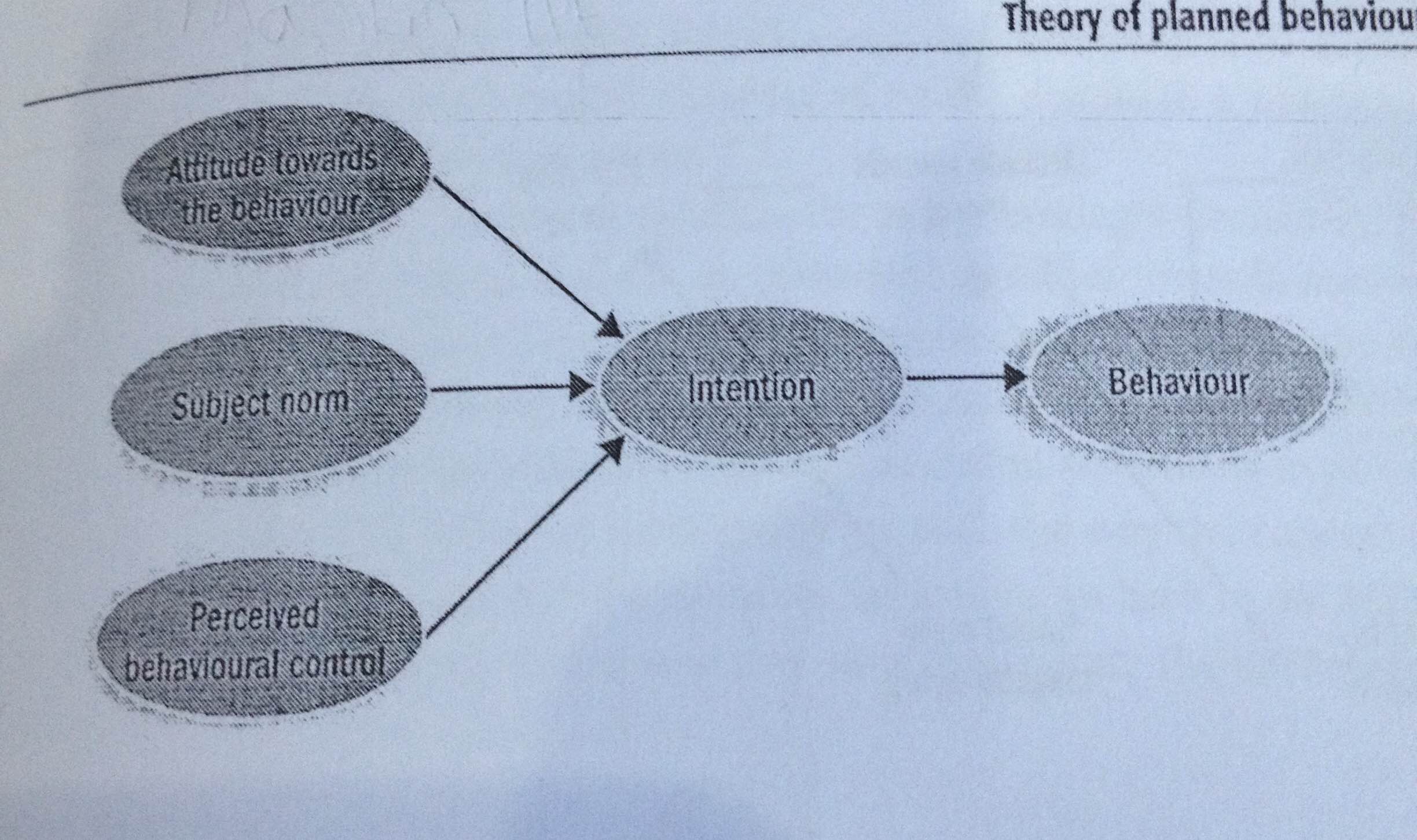 Trying to consume
Tracking Attitude Overtime
Ongoing Track Studies
		Tracking attitude melibatkan survei sikap secara berkala.
Changes to Look for Overtime
Chage in different age group
Scenarios About the Future
Identification of Change Agents